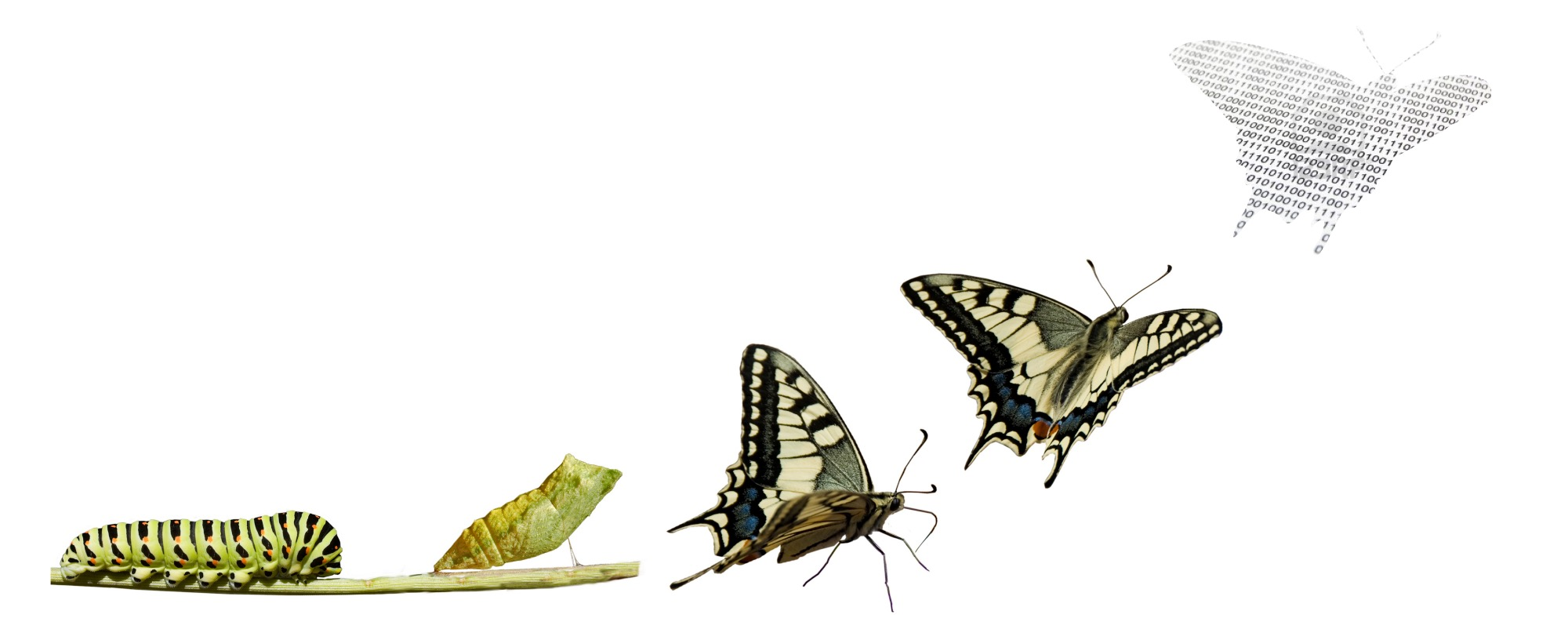 Liderar con propósito para la transformación
Jorge Iván Gómez PhD
INSPIRAR
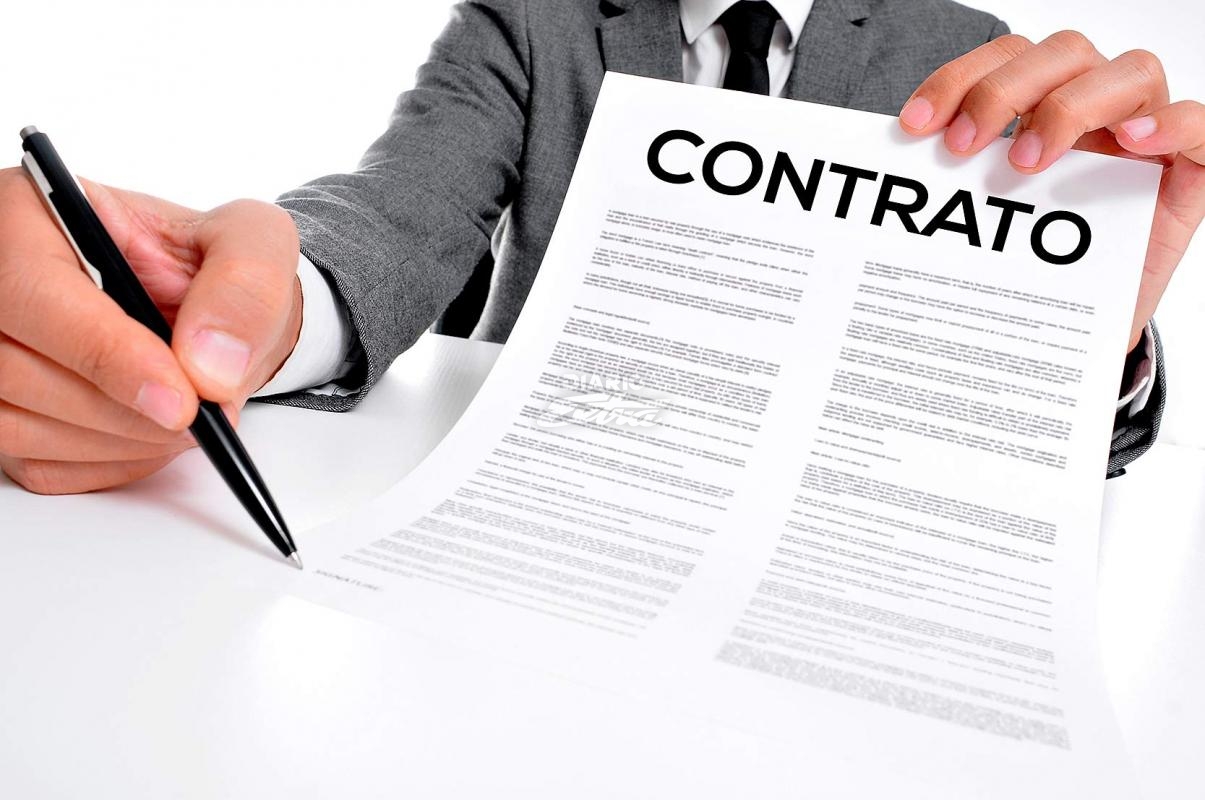 CONTRATO PSICOLÓGICO
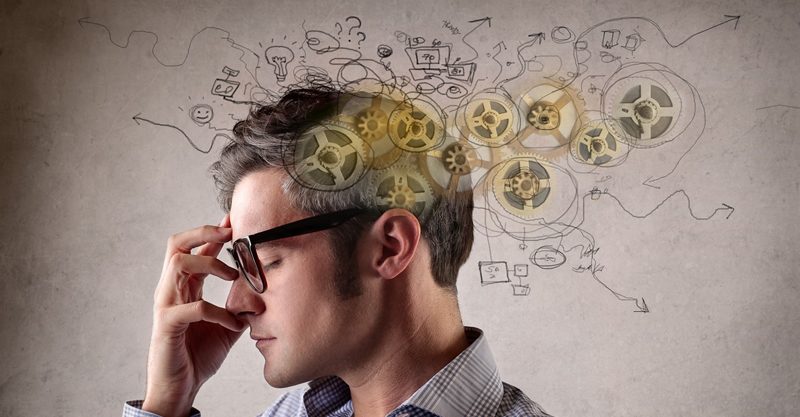 PILOTO AUTOMÁTICO
SESGO DE NEGATIVIDAD
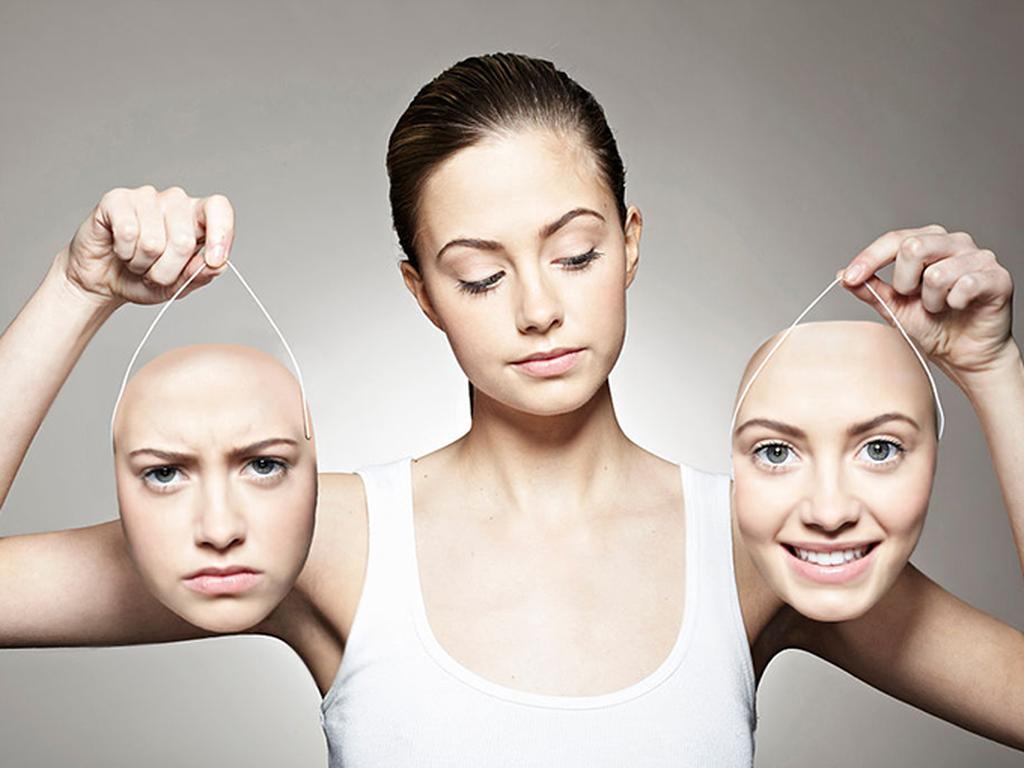 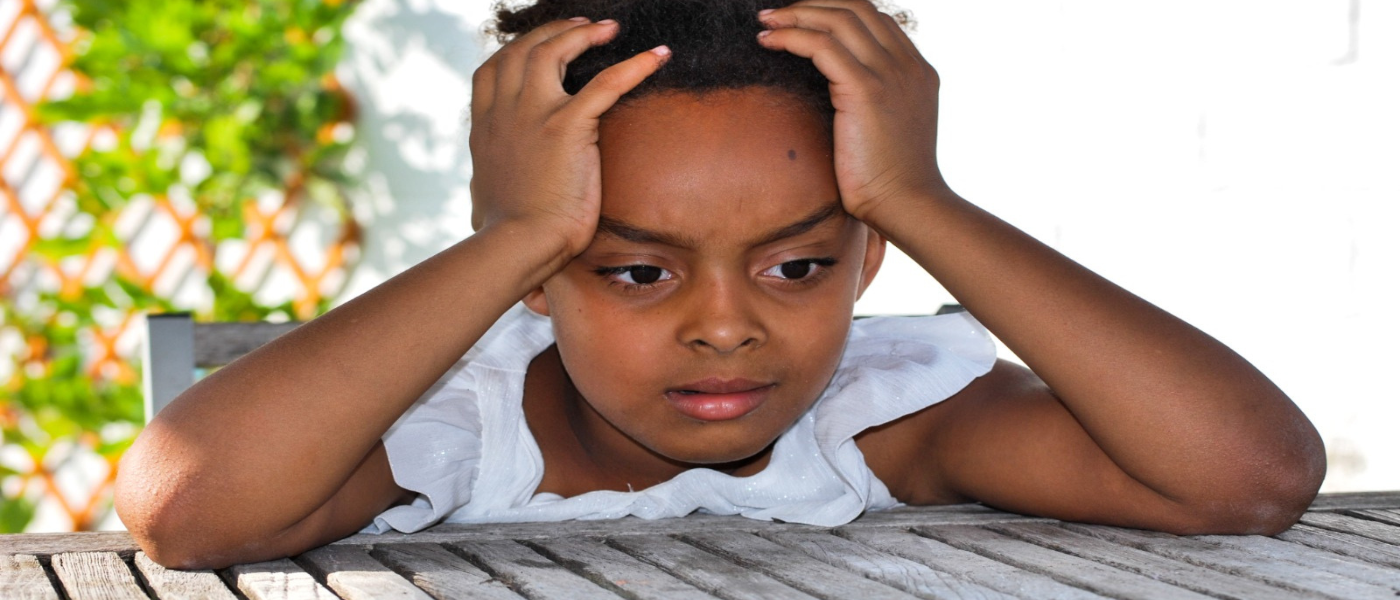 PREOCUPACIÓN
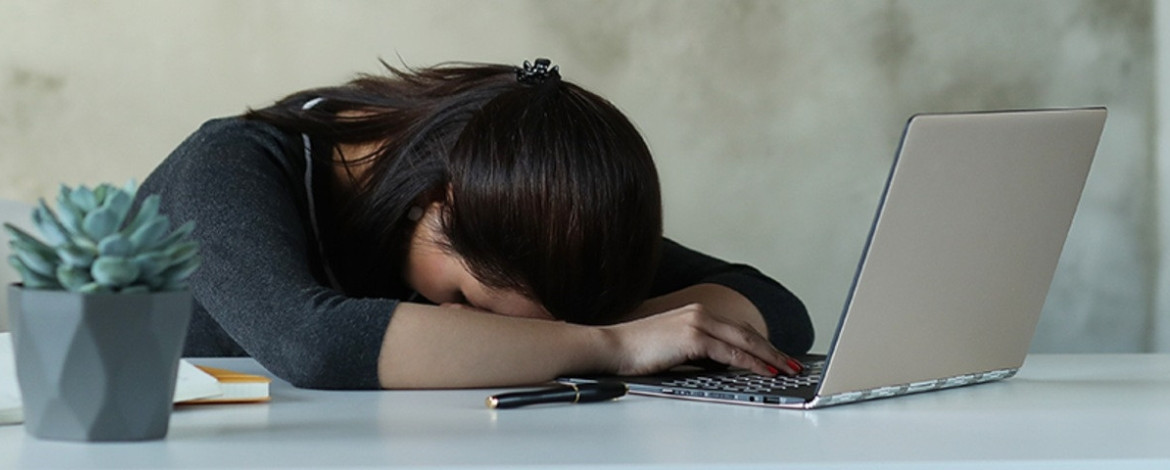 SOCIEDAD DEL CANSANCIO
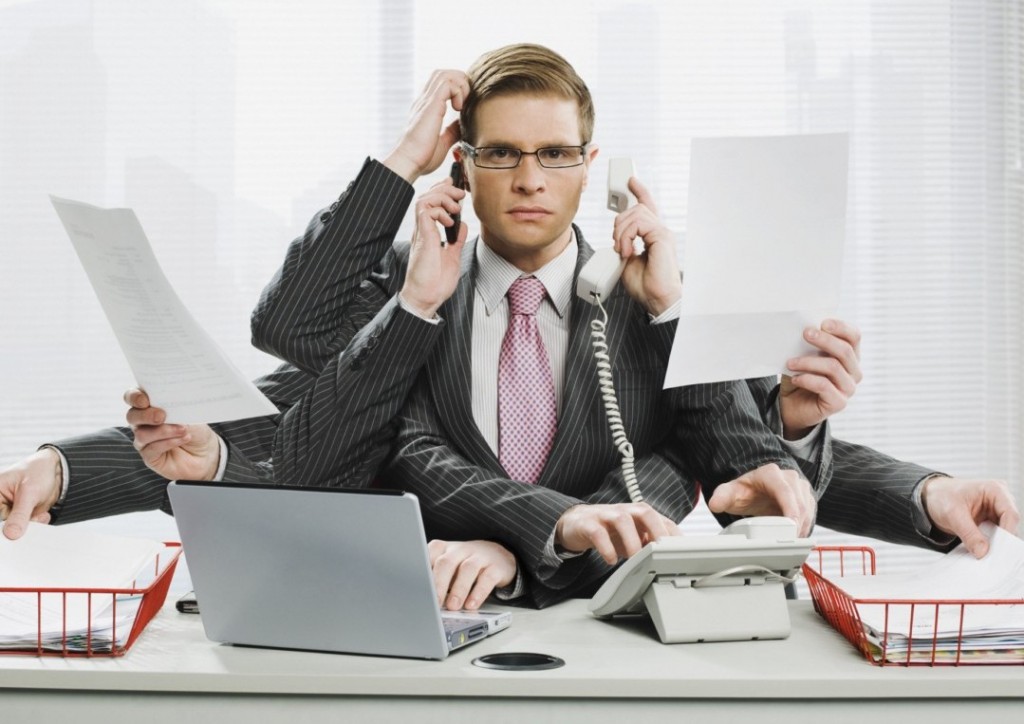 DESENFOCADOS
EL MODELO
3 Palancas para liderar una estrategia de transformación:(HCS+HNS+QHC)liderazgo-seguimiento y motivación
How
hi
3
LIDERAZGO
CÓMO LO VAMOS A LOGRAR
what
2
What
META + MEGAS
QUÉ QUEREMOS LOGRAR
Why
1
PROPÓSITO 
SUPERIOR
POR QUÉ  
PARA QUÉ
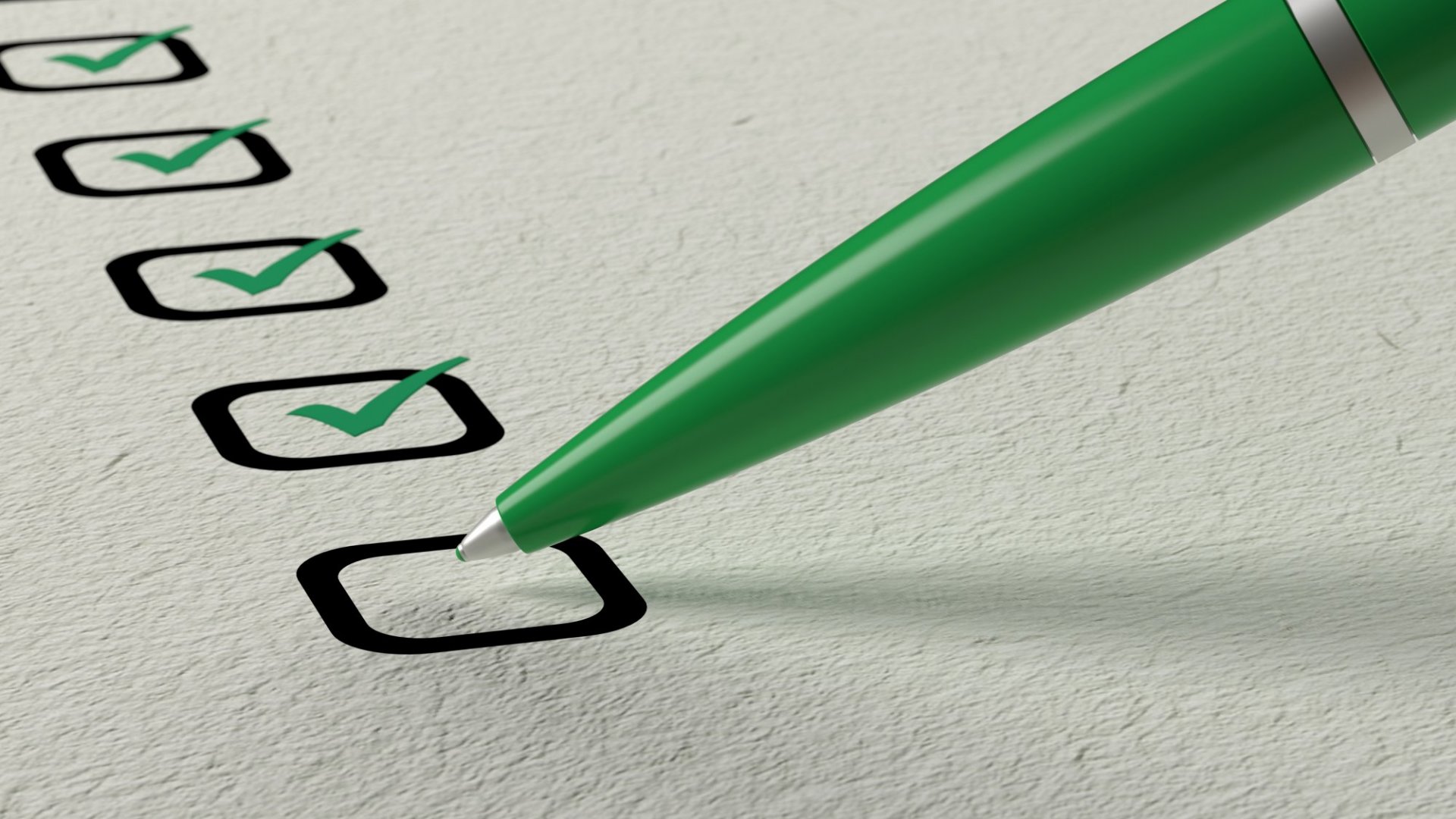 PROPÓSITO SUPERIOR Y VALORES COMPARTIDOS 

PRIORIDADES Y METAS CLARAS (ANUALES Y TRIMESTRAL)

SEGUIMIENTO

ALINEACION
CÓMO VOY A LOGRARLO
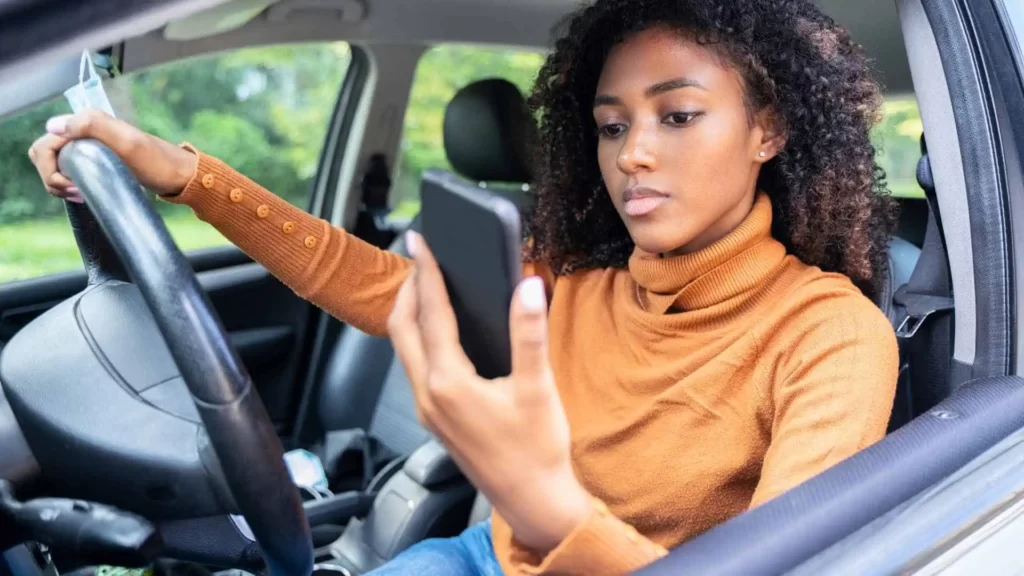 SALIR DE LA DISTRACCIÓN
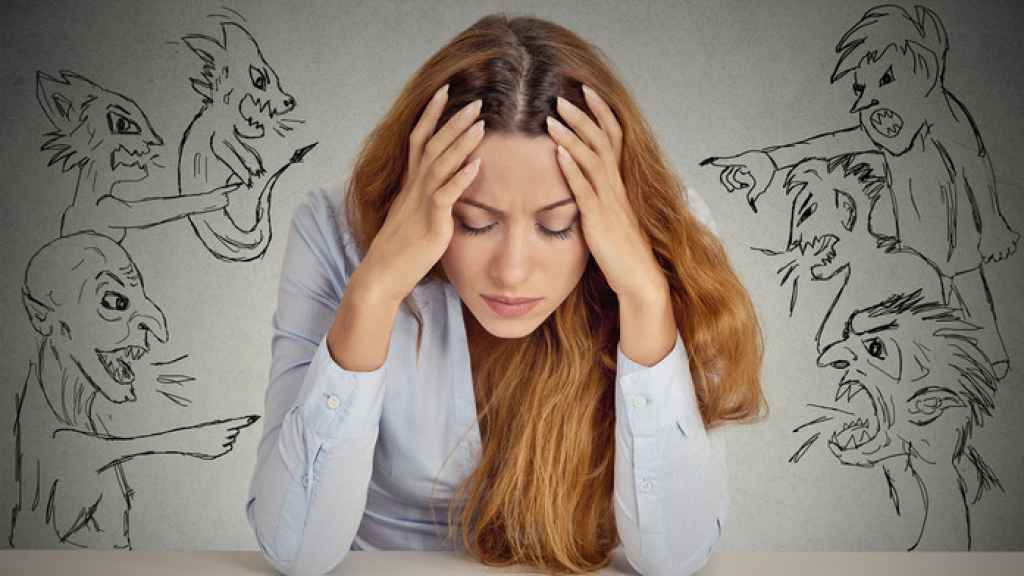 SALIR DE NARRATIVAS INCAPACITANTES
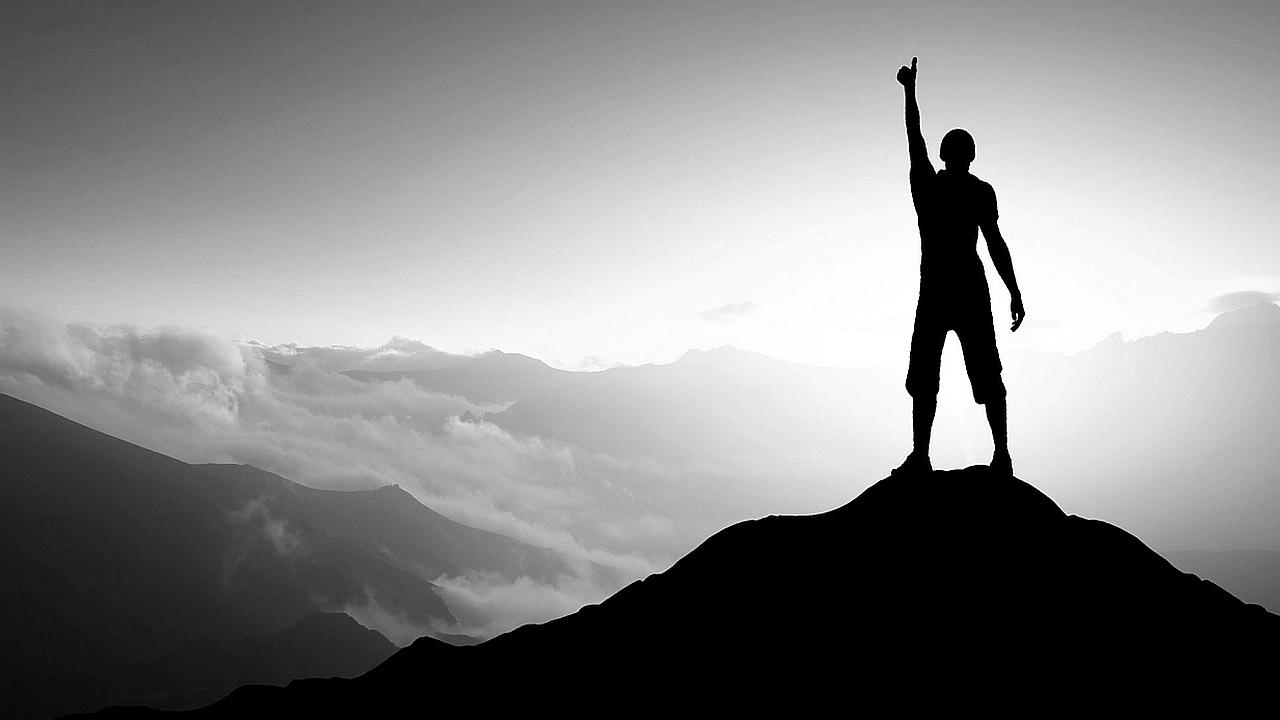 IMPULSAR UN LENGUAJE HABILITADOR DE CRECIMIENTO
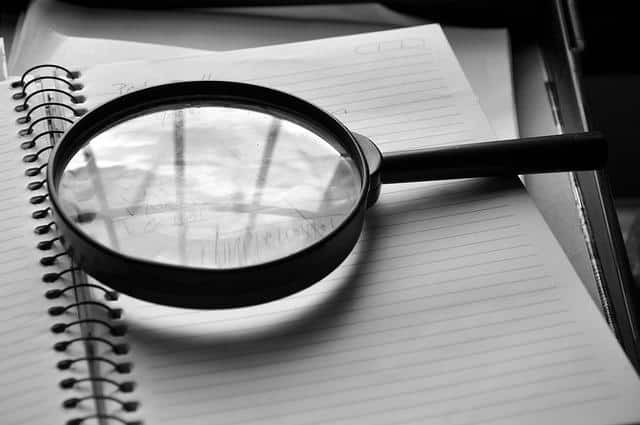 FOCO EN LO QUE CONTROLAMOS
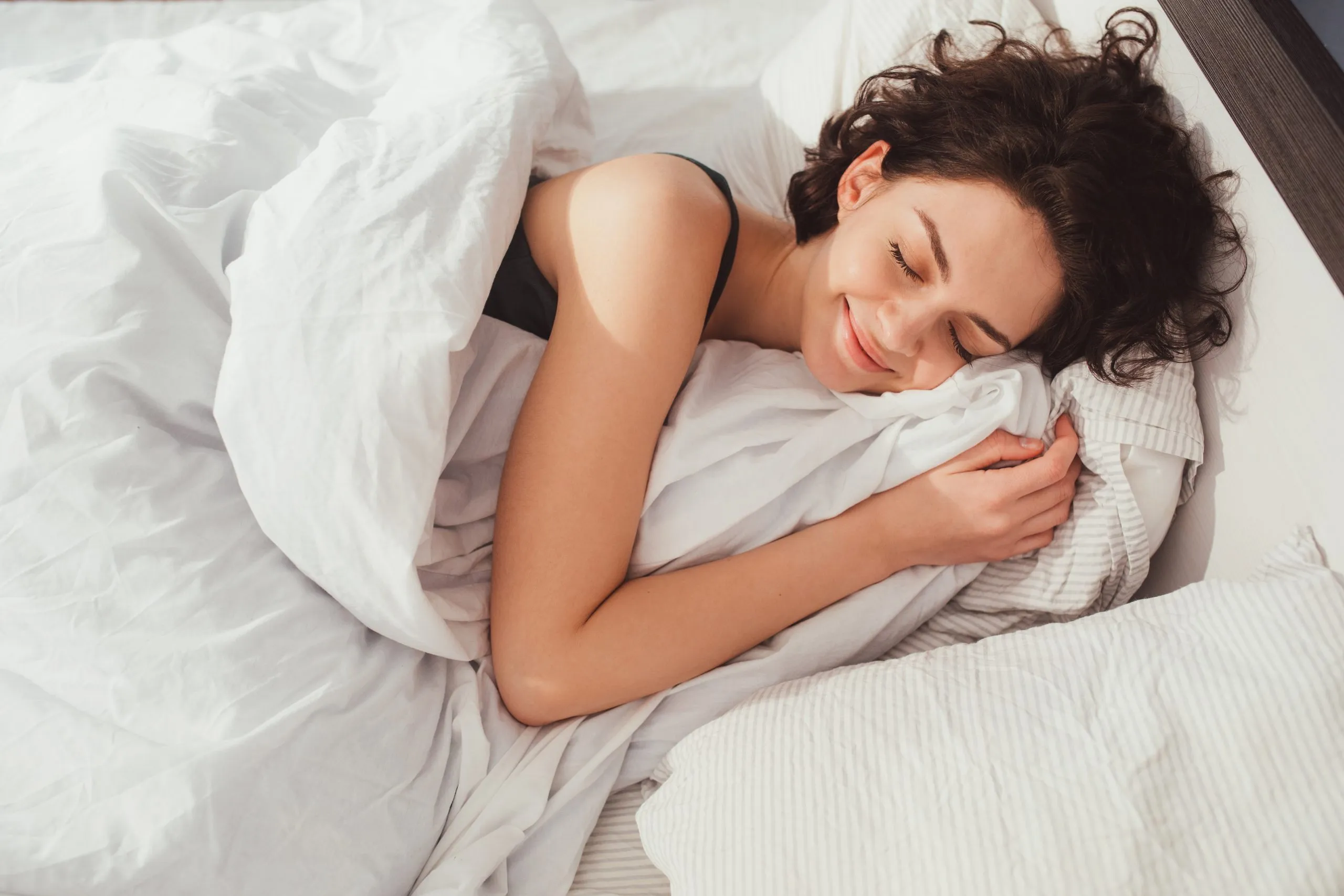 RENOVAR LA FUERZA: S+T+E
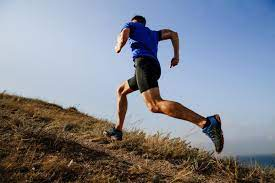 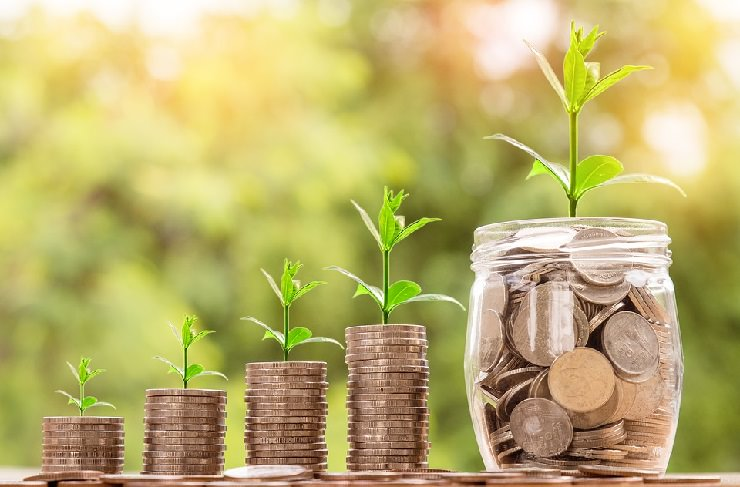 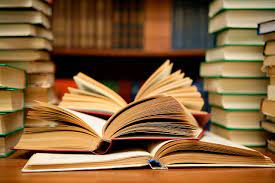 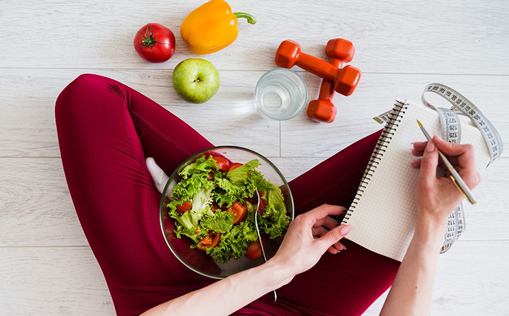 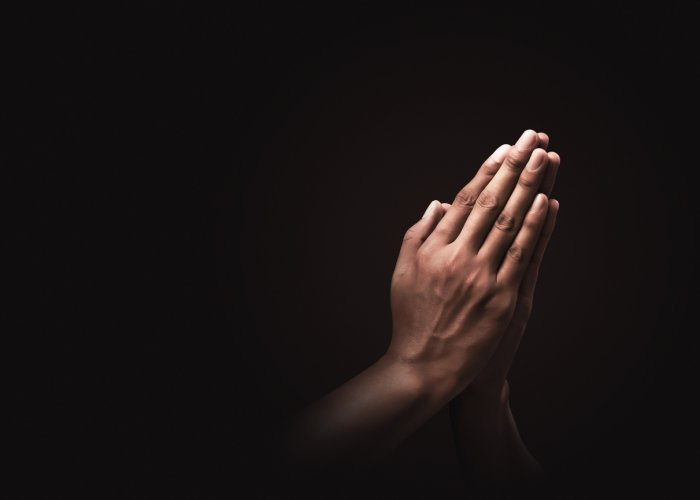 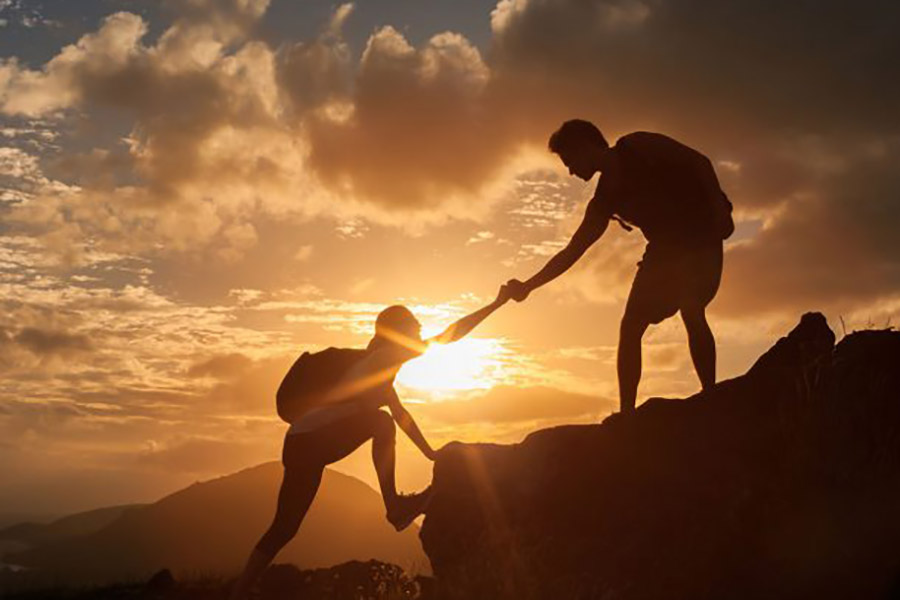 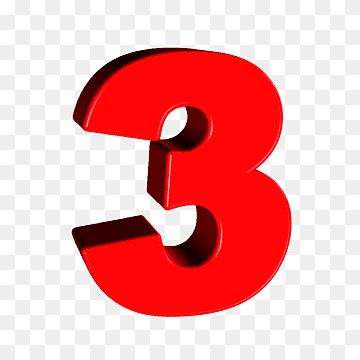 TRIPLE FÓRMULA DE LOS RESULTADOS
FOCO EN PRIORIDADES (PFP)
METAS CLARAS BASADAS EN MÉTRICAS (HNS)
SEGUIMIENTO CON DISCIPLINA A LAS METAS
MENSAJES FINALES
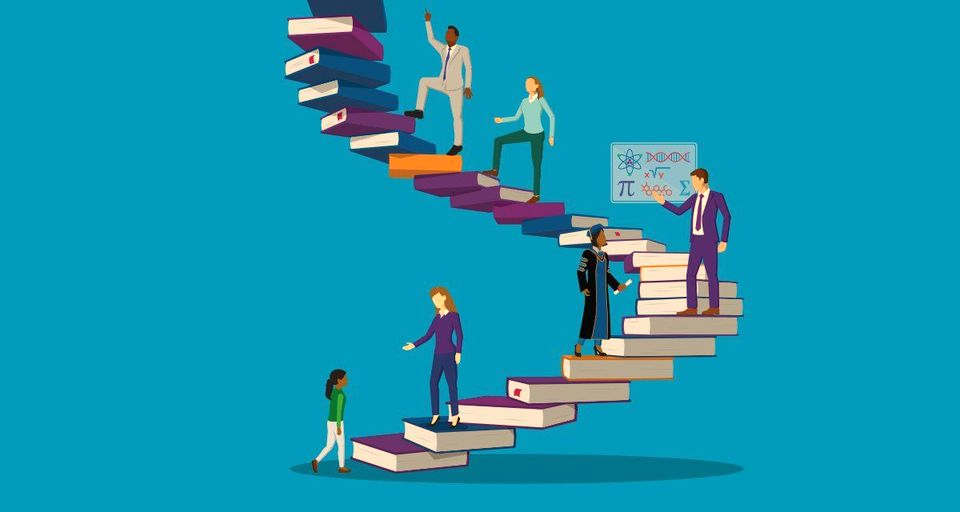 3 Ls
¿Qué tienen en común?
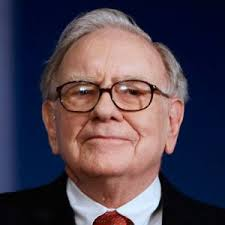 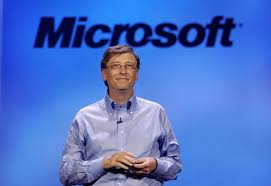 Warren Buffet
Bill Gates
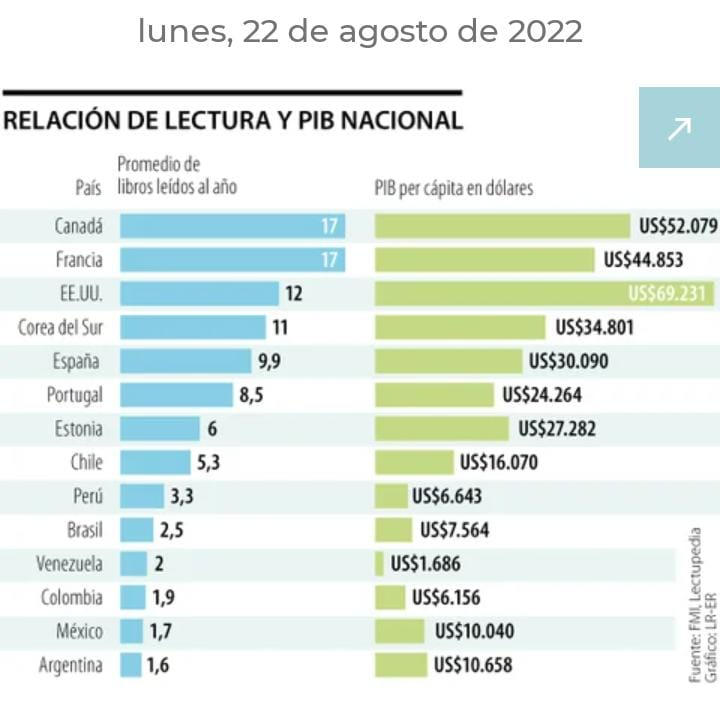 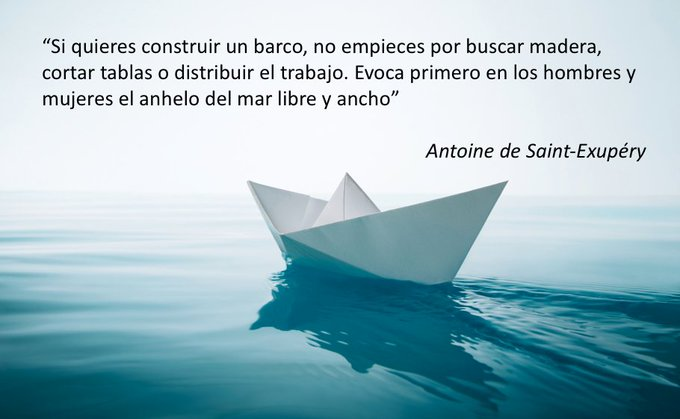 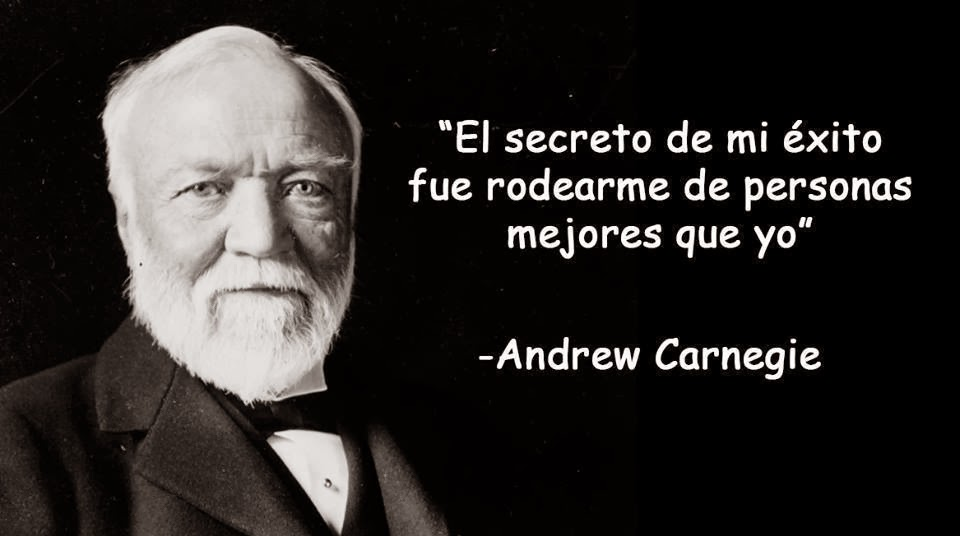 “EL SECRETO DE MI ÉXITO FUE RODEARME DE PERSONAS MEJORES QUE YO”

-ANDREW CARNEGIE